[Speaker Notes: (May 12 2014 4:15PM – 20 minutes)]
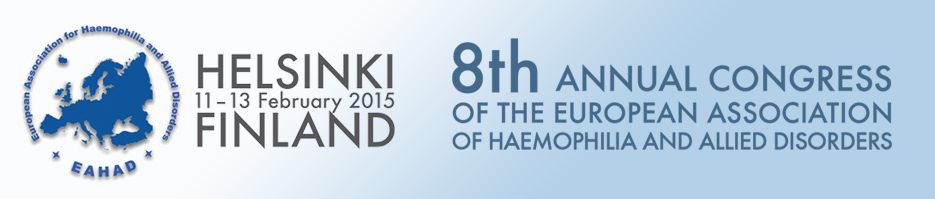 Disclosure for Alfonso Iorio
In compliance with COI policy, EAHAD requires the following disclosures to the session audience:
Presentation includes discussion of the following off-label use of a drug or medical device: <N/A>
rFIX available
Manufacturing changes for rFVIII product
Late
1990s
Early
2000s
Late
2000s
Modified concentrates
Haemophilia product development
HIV screening
Low-purity pdconcentrates
High-purityconcentrates
Cryoprecipitate
Intermediate-purity concentrates
rFVIII available
Mid
1960s
1970s
Early
1980s
Mid
1980s
Late
1980s
Early
1990s
Today
Viral inactivation through heat treatment
HCV screening
Viral partitioning via chromatography steps
Nanofiltration
Donor/plasma screening for HBV
Heat-treated concentrates widely available
Solvent/detergent available
Adapted with permission from Key NS, et al. 1. Key NS, et al. Lancet. 2007;370:439–448.
[Speaker Notes: From the subsitution paradigm to the true therapeutics concept
Surveillance was introcuced with the infections and safer concentrates, and it is even more needed with engeneeres model]
A more realistic representation…
Haemophilia treatment progress
progress
effort
progress
effort
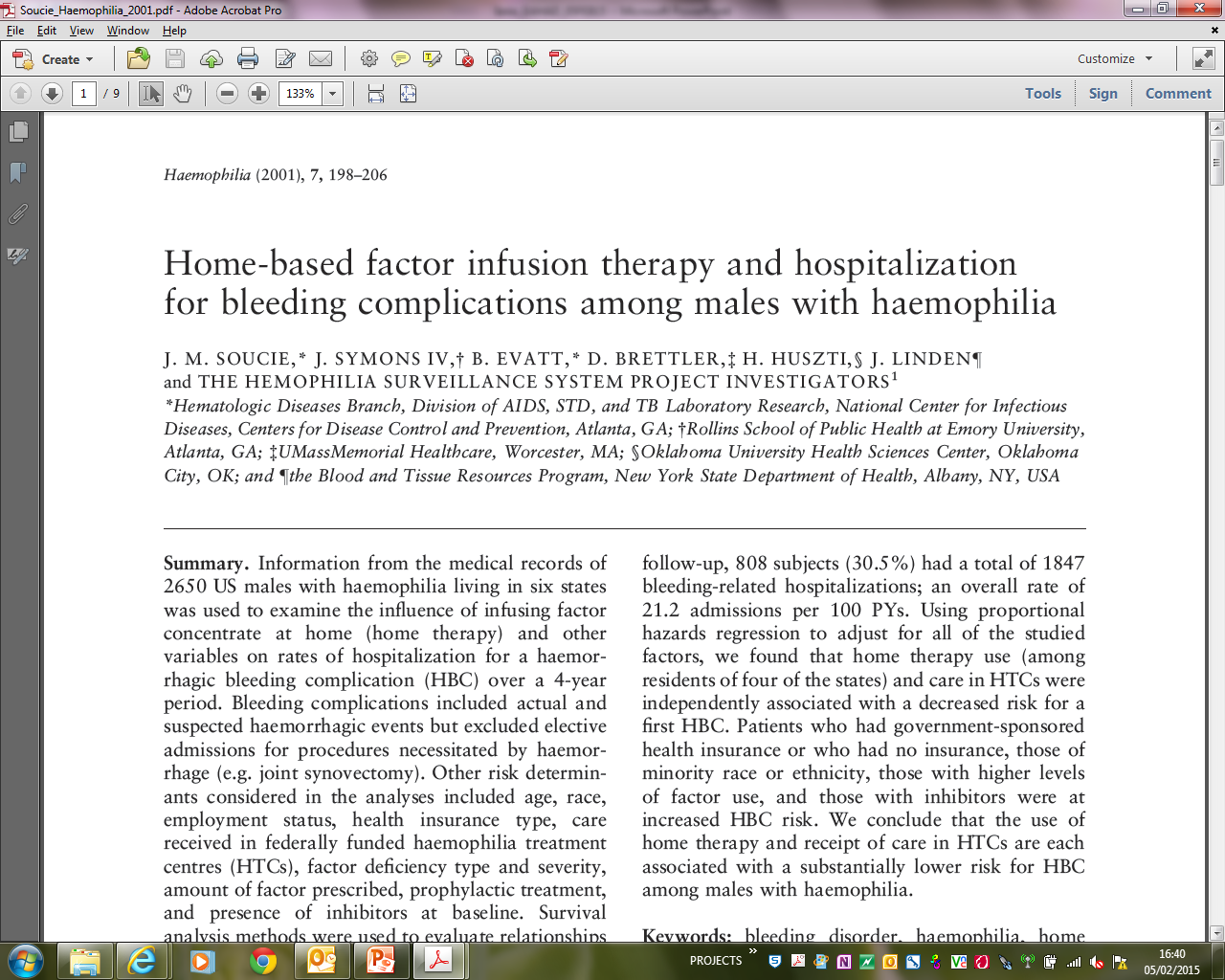 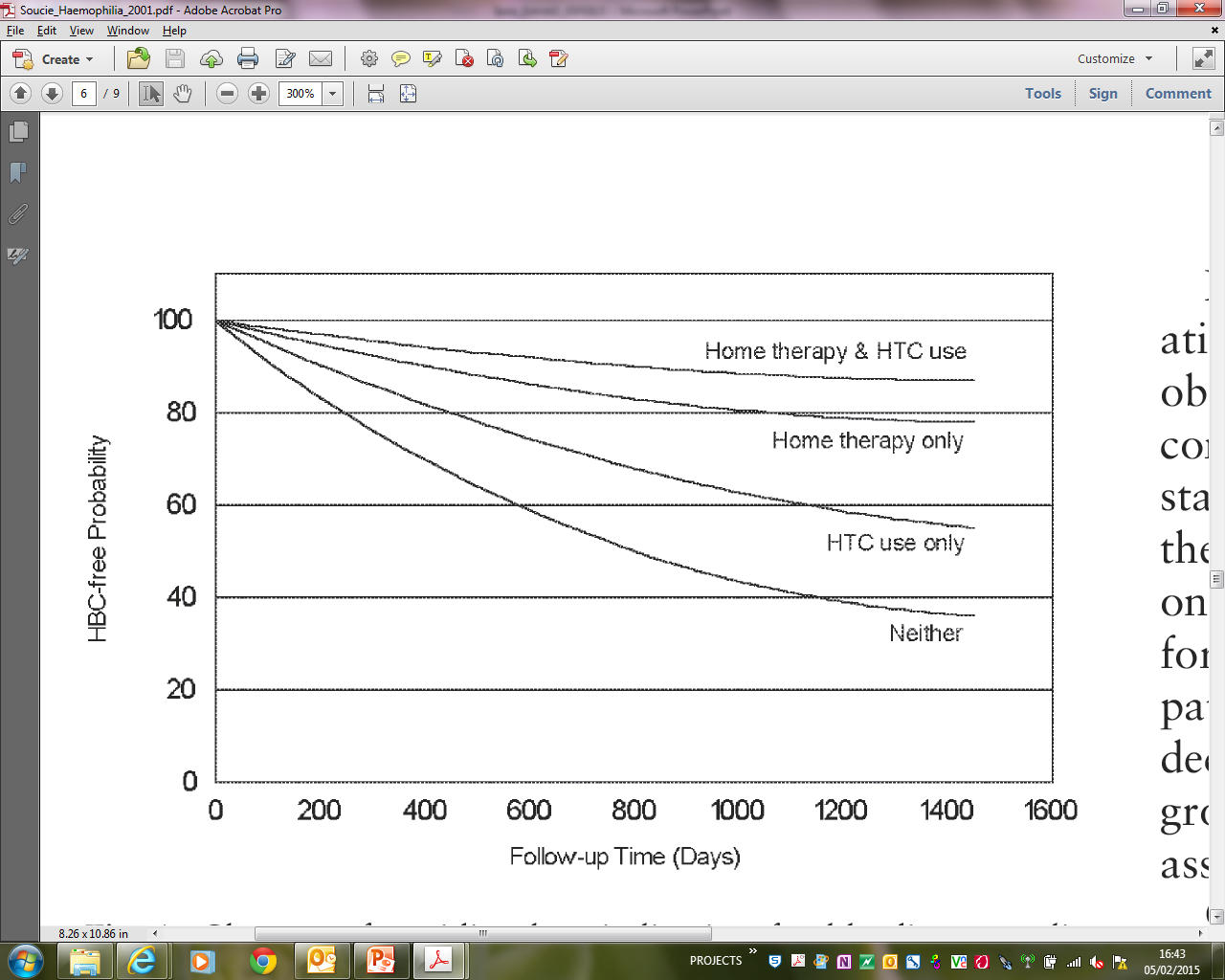 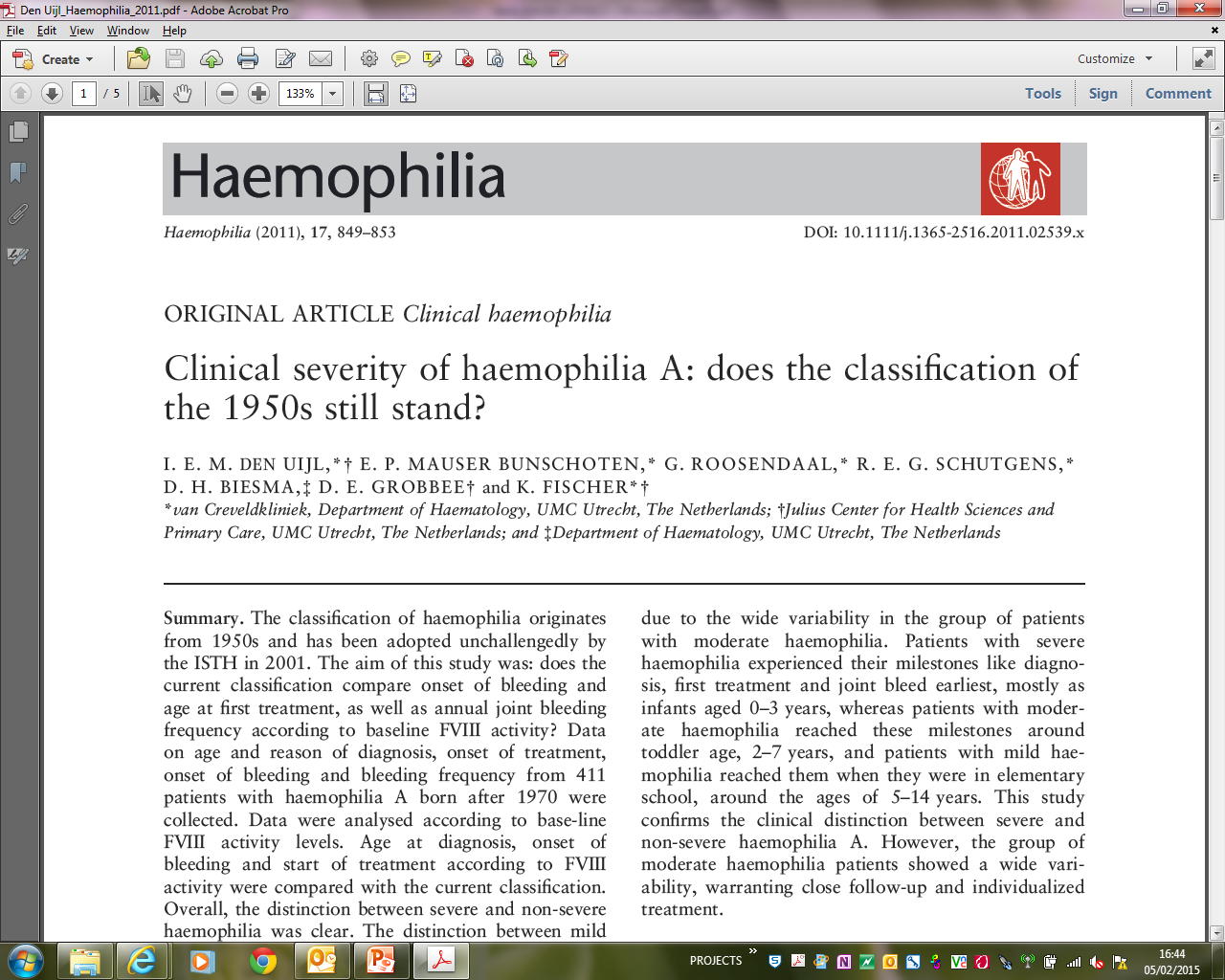 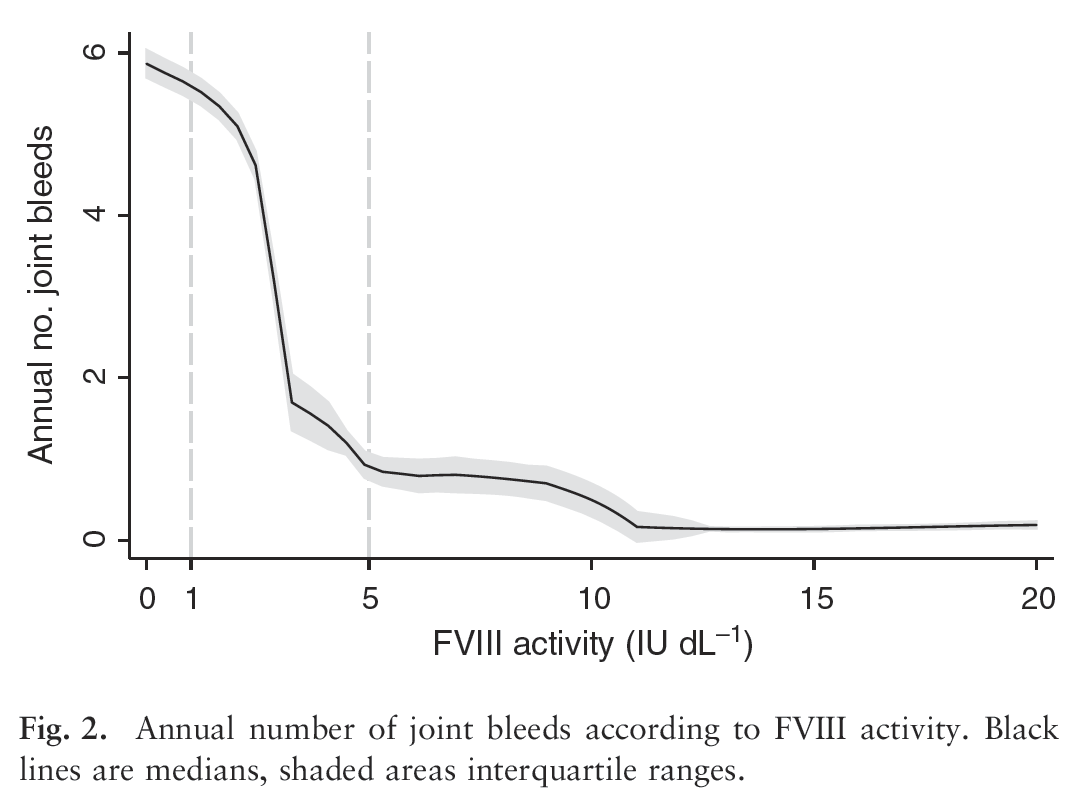 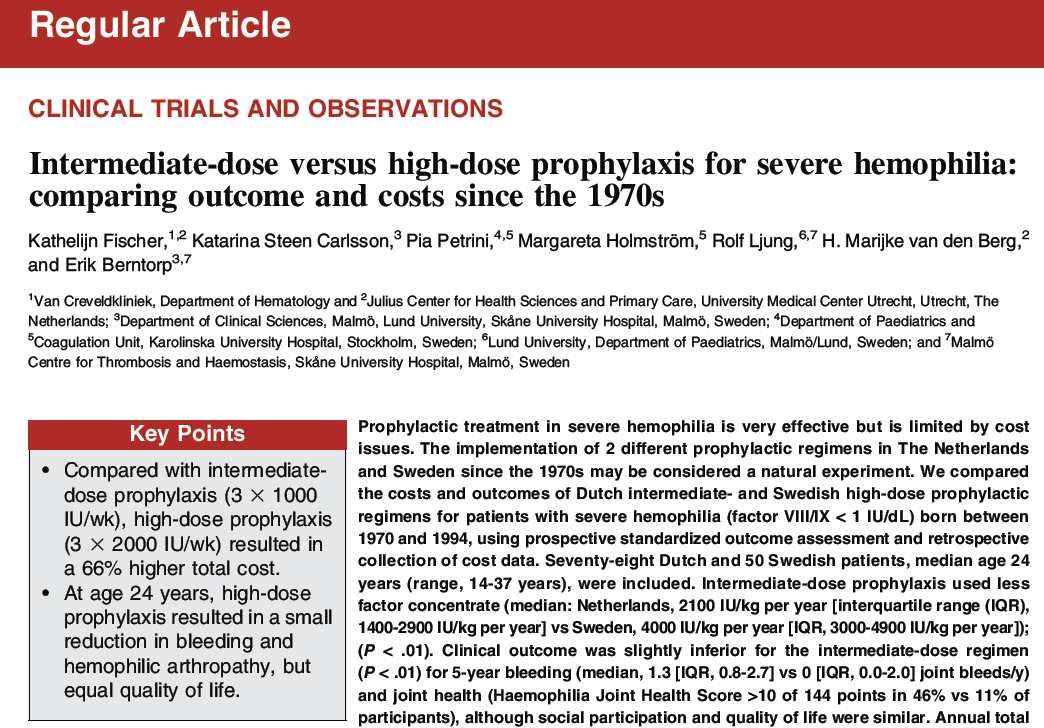 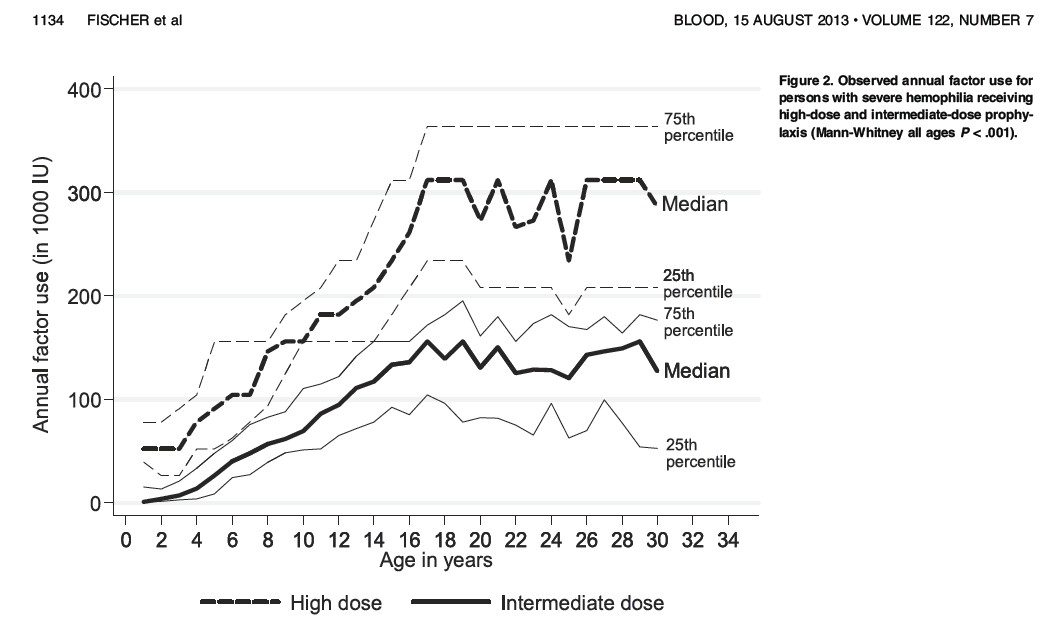 Long-term comparison of different regimens
Fischer, K et al. Blood 2013;122(7):1129–36.
[Speaker Notes: Cost are cost x 5 years per patients in 1000 dollars.

Annual consumption u/kg 2100 (1400-2900) vs 4000 (3000-4900)]
[Speaker Notes: RODIN: you comment on the different objective of the study upfront; the non inclusion of the significant variable in the blood analysis

Advate: 42/172  24.4
Kogenate: 45/128 35.2
Refacto: 15/44 34%

RODIN (33/88 (37.5%) vs 85/319 (26.7%), P=0.05.

Advate nR 29/114
Advate R 13/48

Kogenate nR  35/107
Kogenate R 10/21
There was a trend for the incidence of low titre inhibitors to increase and for high titre inhibitors to decrease with time. Between 2000 and 2006, there were 25 low titre inhibitors in 205 PUPs (12.2%) compared with 33/202 (16.3%) during 2007-2013 (P=0.23). In 2000-2006 there were 37/205 high titre inhibitors (18.1%) compared with 23/202 (11.4%) in 2007-2013, (P=0.06).]
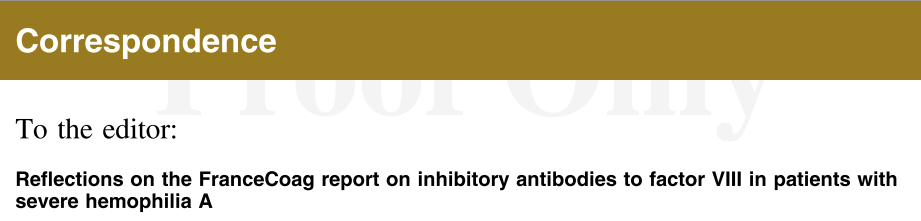 Erik Berntorp, Alfonso Iorio. Blood, accepted
Kreuz W, Gill JC, Rothchild C, et al. Thromb Haem 2005;93:457–467.
[Speaker Notes: Split in three slides to interrogate point by point

alfonso]
Kogenate
Advate

RODIN dashed
[Speaker Notes: Also comment that many patients when to Refacto, and got inhibitors

Solid line represent non-RODIN centers

For
Refacto AF significant effect on all (15/44, 34%  -- 1.95 UNI 2.63 multi) – on HR (3/44  --- 0.87 1.28)
Refacto no effect on all (12/52, 23%) , non sign 1.7 – 1.5 for HR 10/52 19%]
P: Proportion.
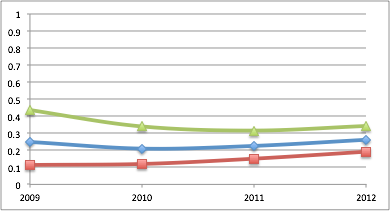 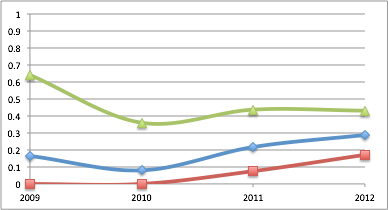 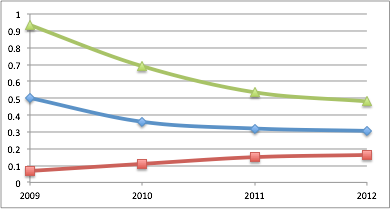 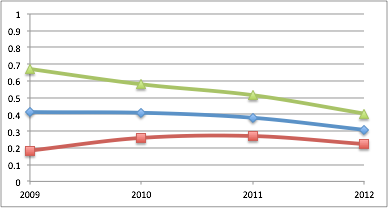 Data from the EUHASS annual reports to the Investigators
[Speaker Notes: The overall rate did not change - the figure is slightly different from the one of the final analysis, because this are non validated data. Data for individual studies converged. This suggests cancelling of random errors in the initial estimates. Also, it looks like PUPs are not so bad to this scope..]
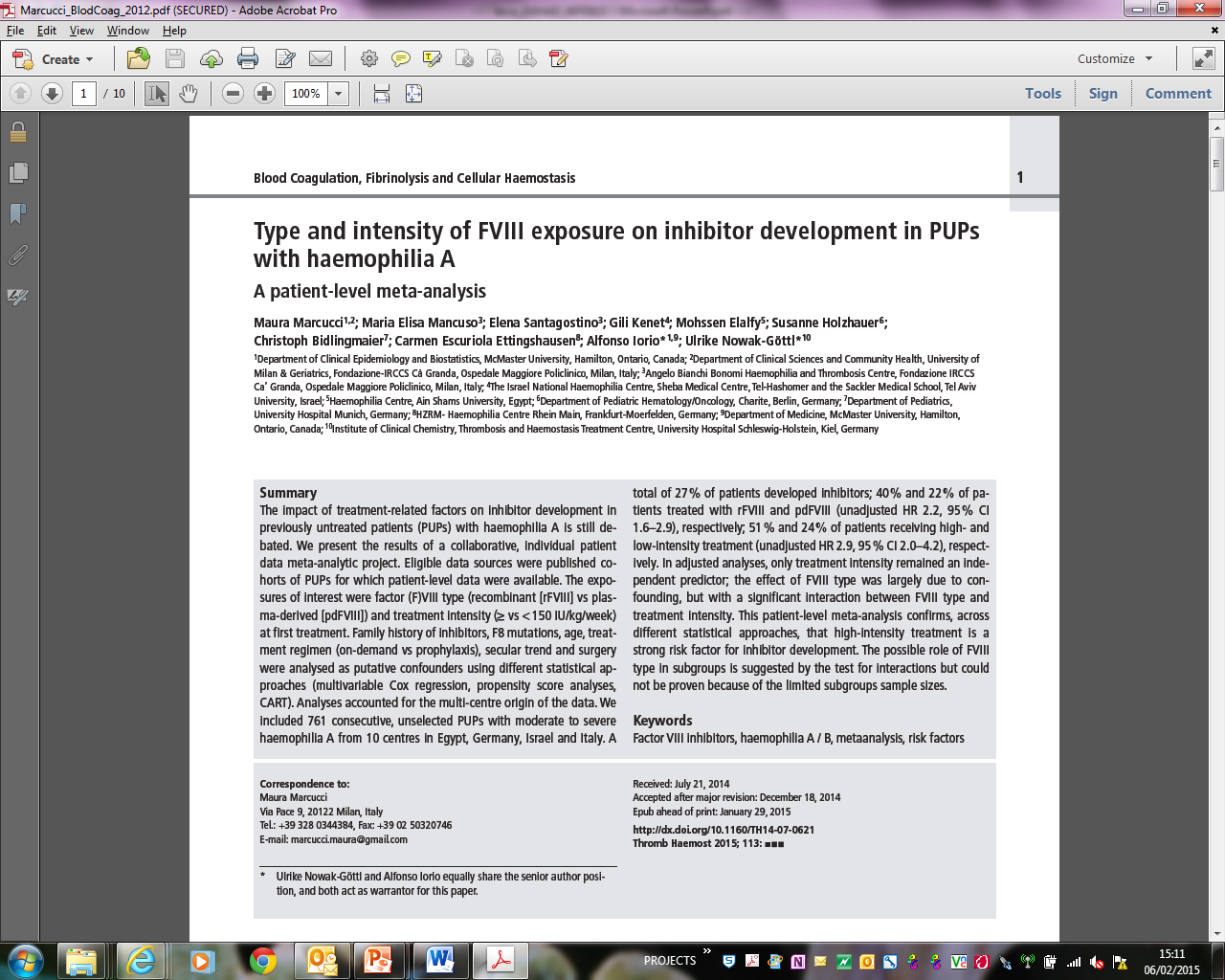 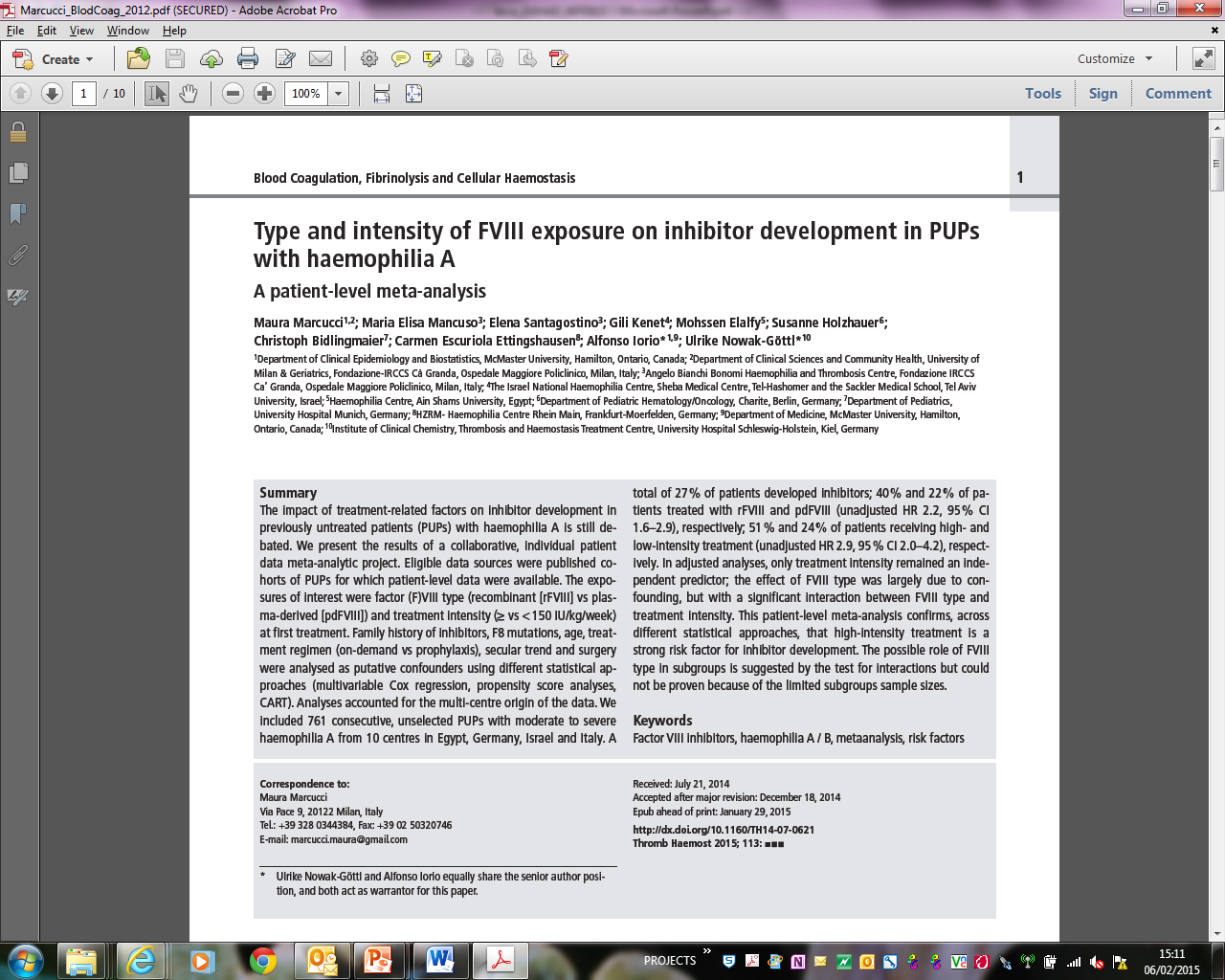 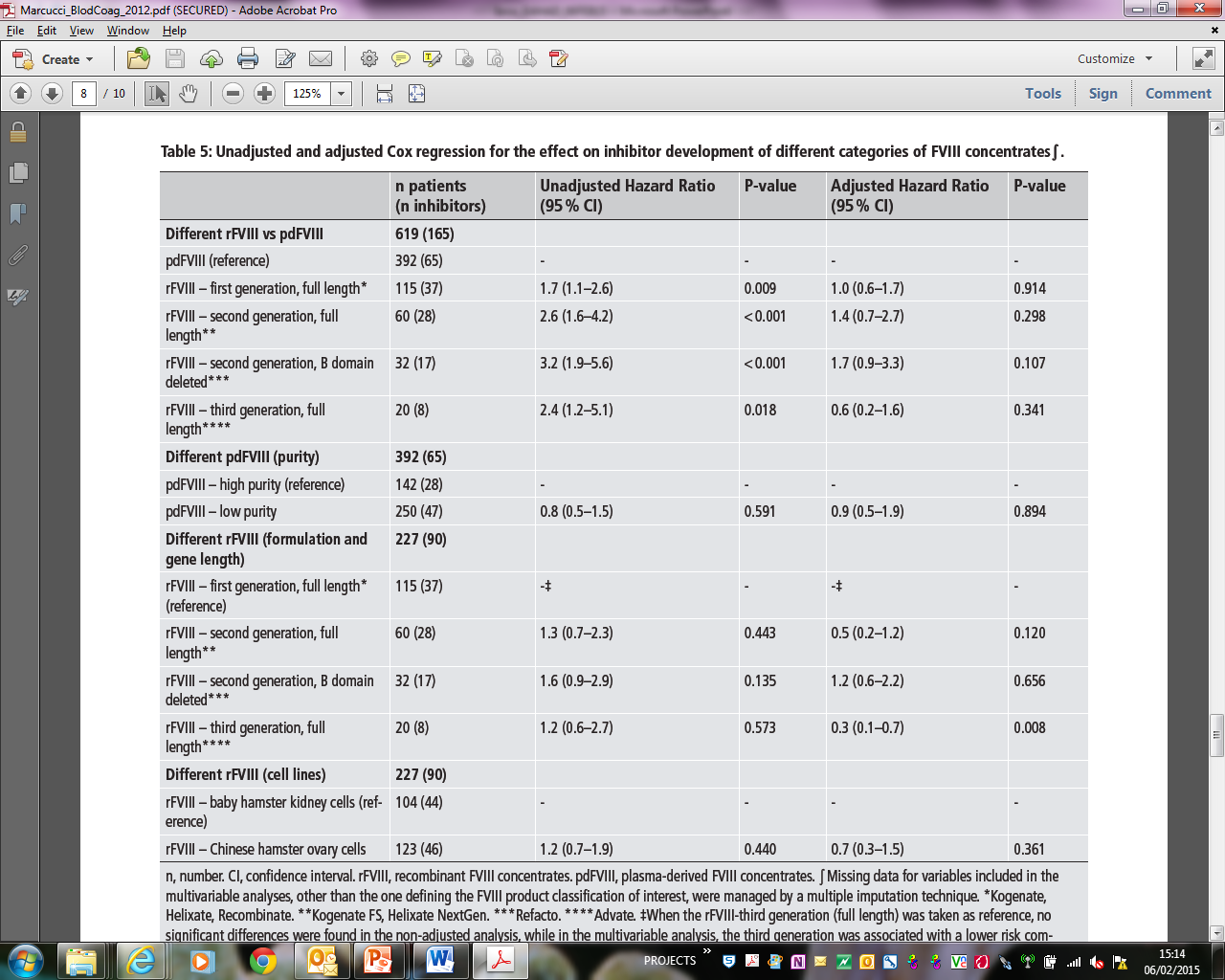 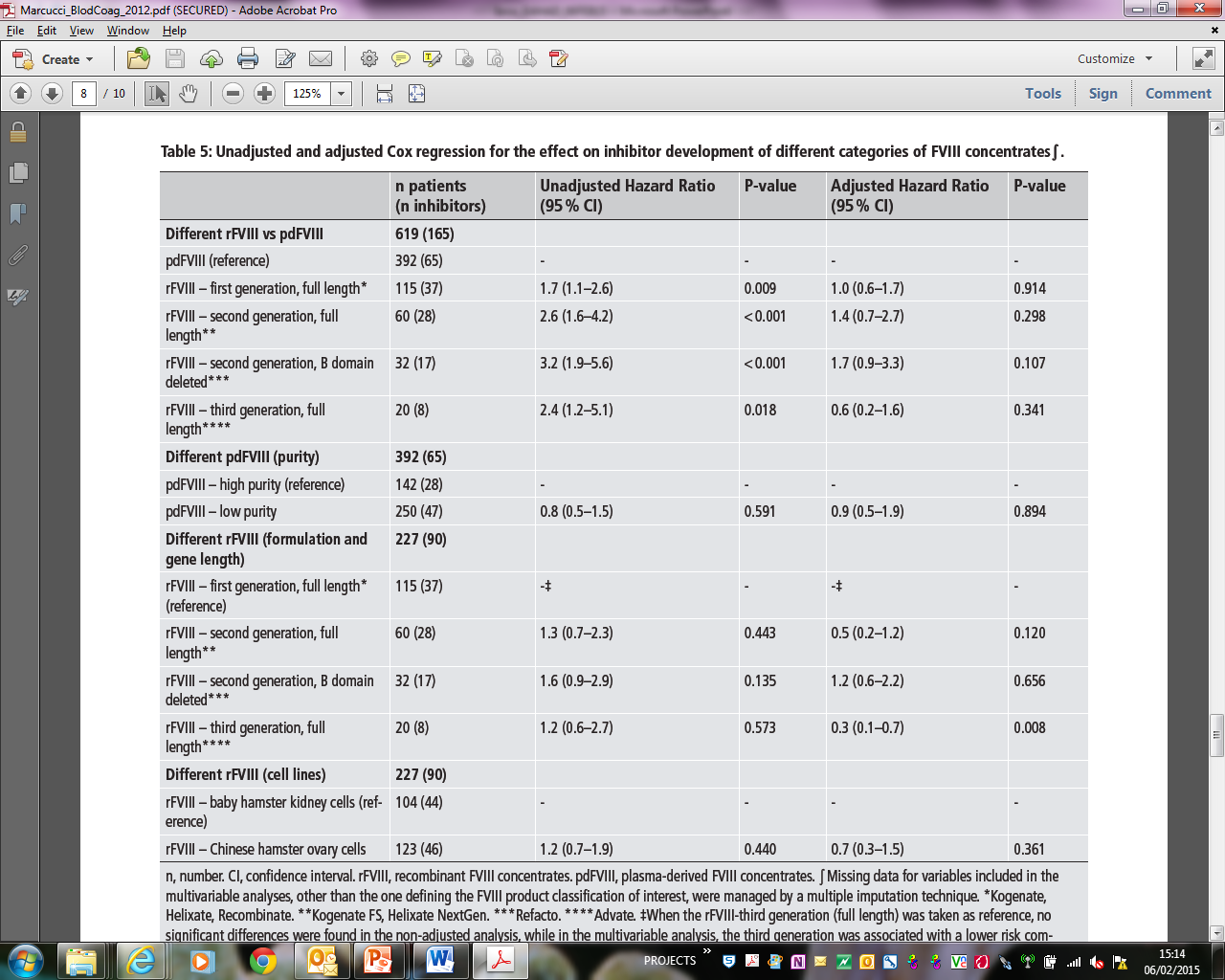 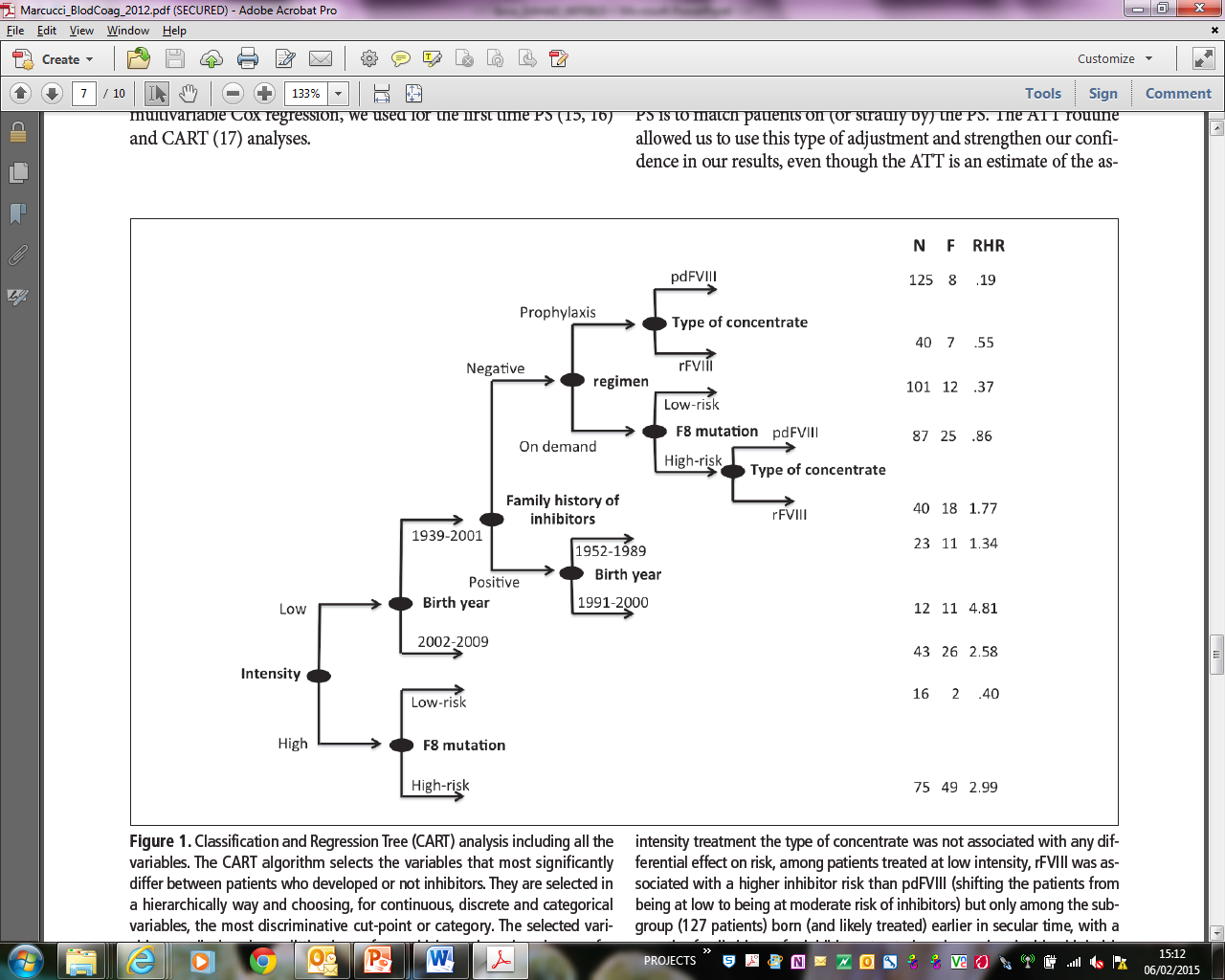 Risk of inhibitor development related to switching
Iorio A, et al. Blood 2012;120(4):720–727.N/A: Not available; NR: Not reported; ED: Exposure day.
20
[Speaker Notes: BDD indicates B-domain deleted; ED, exposure day; NR, not reported; PTP, previously treated patients; and NA, not available.
*Rate of inhibitor positivity before switch was 0.079. When these patients were not excluded, rates were 0.038 at 12 months and 0.050 at 24 months.
†A total of 17 patients had history of previous inhibitors, of which 3 of developed a recurrence. All 4 inhibitors were transient, the only 1 de novo was secondary to surgery. At
study completion, 51 patients had  100 ED, and 24 had 20-100 ED.
‡The study enrolled PTPs and reported the RR for inhibitor development in 54 patients switching versus those not switching. The adjusted RR was 0.9 (95% confidence
interval 0.5-1.6).
§A total of 274 patients were tested at baseline, of which 4 were positive (0.014).
∏Cases observed over 8 years and switched from full-length to BDD factor VIII, the observed inhibitor was transient and secondary to surgery.
¶The cases were observed over 14 years, and switched from plasma-derived to recombinant factor VIII. A total of 101 patients had severe disease.
#The observed inhibitor was in a PTP. No recurrent inhibitors were observed after switching 16 patients with a positive inhibitor history.


Giles AR. Transfusion science. 1998;19:139-48.
Singleton E. Thromb Haemost. 2007;98:1188-92.
Gouw SC Blood. 2007;109:4693-7.
Rubinger M Haemophilia. 2008;14:281-6.
Rea C Haemophilia. 2009;15:1237-42. 
Siegmund B. Hämostaseologie. 2010;30 S1:S37-9.
Bacon CL Haemophilia. 2011;17:407-11.]
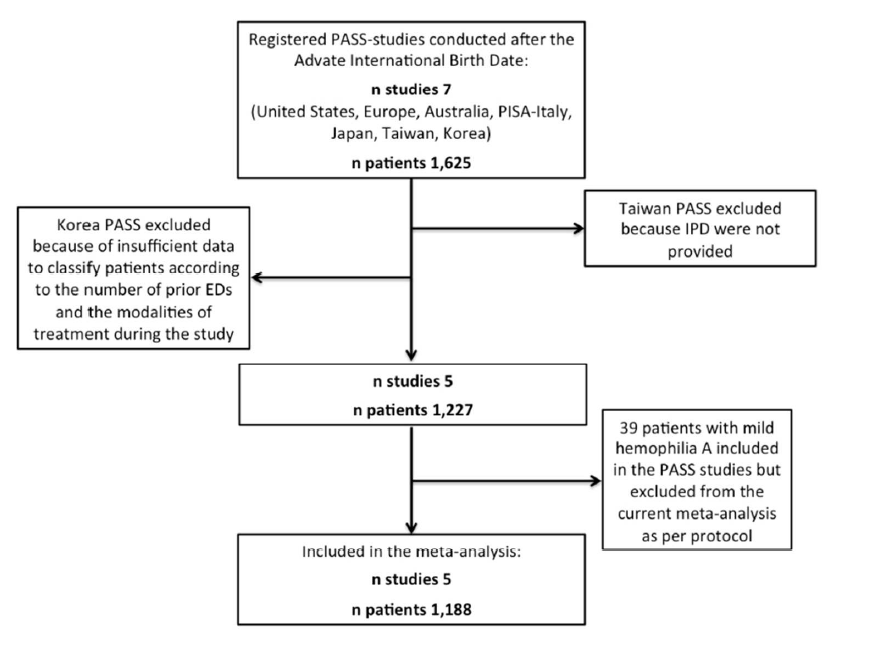 Patient data meta-analysis of Post Authorization Safety Surveillance (PASS) studies of hemophilia A patients treated with rAHF-PFM
Iorio A, et al. Haemophilia 2014;20:777–783.
Patient characteristics and ABR
Median dose per infusion of 27 IU/kg (Q1 20, Q3 34)
ABR: Annualised bleeding rate.
[Speaker Notes: median dose per infusion of 27 IU/kg (Q1 20, Q3 34).]
Effectiveness outcomes
Cure (as a synonym for normal life)
Healthy functional joints
Bleeding (annualised bleeding rate)

HJHS/Petterson/US/MRI
Pain
Working capability
School attendance
Safety outcomes
Inhibitor event rate in PTPs – so what?
As a result of our search, we identified: 
39 de novo inhibitors reported in 19 publications + 26 EUHASS                                    
Individual patient data has been collected for: 
29 (74%) inhibitor cases overall 
14 (36%) from CRFs completed by study investigators							
15 (39%) extracted from patient-level information available in the published reports
[Speaker Notes: ISTH SSC project on harmonization of reporting of inhibitors in PTPs]
Interim results: Inhibitor characteristics
Barbara A. Care until Cure grant competition, Canadian Hemophilia Society.
[Speaker Notes: Age: 2-67
Peak 0.5 – 75
Last titre 0-10.4
Follow up 1-143]
Conclusions
Clear value of surveillance
Clear evidence for progress
Need for harmonisation
Need for more efficient tools for patient-reported outcomes
Thanks
Thank you!

You can download these slides at:
http://hemophilia.mcmaster.ca